PROGRAMMING IN HASKELL
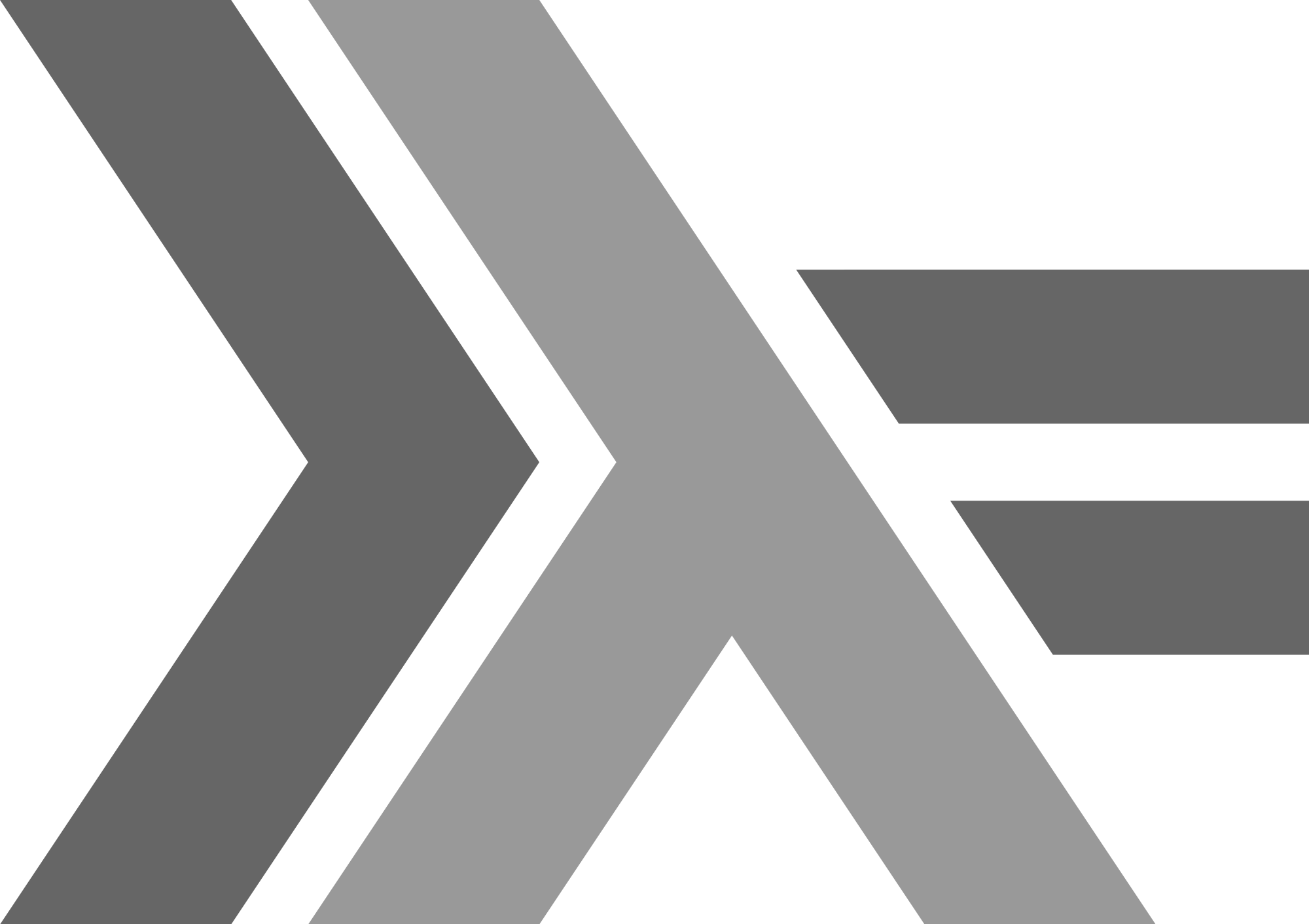 Chapter 9 - The Countdown Problem
0
What Is Countdown?
A popular quiz programme on British television that has been running since 1982.

Based upon an original French version called "Des Chiffres et Des Lettres".

Includes a numbers game that we shall refer to as the countdown problem.
1
1
3
7
10
25
50
+
-


Example
Using the numbers
and the arithmetic operators
construct an expression whose value is
765
2
Rules
All the numbers, including intermediate results, must be positive naturals (1,2,3,…).

Each of the source numbers can be used at most once when constructing the expression.

We abstract from other rules that are adopted on television for pragmatic reasons.
3
=
(25-10)  (50+1)
765
For our example, one possible solution is
Notes:
There are 780 solutions for this example.

Changing the target number to          gives an example that has no solutions.
831
4
Evaluating Expressions
Operators:
data Op = Add | Sub | Mul | Div
Apply an operator:
apply :: Op  Int  Int  Int
apply Add x y = x + y
apply Sub x y = x - y
apply Mul x y = x * y
apply Div x y = x `div` y
5
Decide if the result of applying an operator to two positive natural numbers is another such:
valid :: Op  Int  Int  Bool
valid Add _ _ = True
valid Sub x y = x > y
valid Mul _ _ = True
valid Div x y = x `mod` y == 0
Expressions:
data Expr = Val Int | App Op Expr Expr
6
Return the overall value of an expression, provided that it is a positive natural number:
eval :: Expr  [Int]
eval (Val n)     = [n | n > 0]
eval (App o l r) = [apply o x y | x  eval l
                                , y  eval r
                                , valid o x y]
Either succeeds and returns a singleton list, or fails and returns the empty list.
7
Formalising The Problem
Return a list of all possible ways of choosing zero or more elements from a list:
choices :: [a]  [[a]]
For example:
> choices [1,2]

[[],[1],[2],[1,2],[2,1]]
8
Return a list of all the values in an expression:
values :: Expr  [Int]
values (Val n)     = [n]
values (App _ l r) = values l ++ values r
Decide if an expression is a solution for a given list of source numbers and a target number:
solution :: Expr  [Int]  Int  Bool
solution e ns n = elem (values e) (choices ns)
                  && eval e == [n]
9
Brute Force Solution
Return a list of all possible ways of splitting a list into two non-empty parts:
split :: [a]  [([a],[a])]
For example:
> split [1,2,3,4]

[([1],[2,3,4]),([1,2],[3,4]),([1,2,3],[4])]
10
Return a list of all possible expressions whose values are precisely a given list of numbers:
exprs :: [Int]  [Expr]
exprs []  = []
exprs [n] = [Val n]
exprs ns  = [e | (ls,rs)  split ns
               , l        exprs ls
               , r        exprs rs
               , e        combine l r]
The key function in this lecture.
11
Combine two expressions using each operator:
combine :: Expr  Expr  [Expr]
combine l r =
   [App o l r | o  [Add,Sub,Mul,Div]]
Return a list of all possible expressions that solve an instance of the countdown problem:
solutions :: [Int]  Int  [Expr]
solutions ns n = [e | ns'  choices ns
                    , e    exprs ns'
                    , eval e == [n]]
12
How Fast Is It?
2.8GHz Core 2 Duo, 4GB RAM

GHC version 7.10.2

		

0.108 seconds   

12.224 seconds
System:

Compiler:

Example:	

One solution:

All solutions:
solutions [1,3,7,10,25,50] 765
13
Can We Do Better?
Many of the expressions that are considered will typically be invalid - fail to evaluate. 

For our example, only around 5 million of the 33 million possible expressions are valid.

Combining generation with evaluation would allow earlier rejection of invalid expressions.
14
Fusing Two Functions
Valid expressions and their values:
type Result = (Expr,Int)
We seek to define a function that fuses together the generation and evaluation of expressions:
results :: [Int]  [Result]
results ns = [(e,n) | e  exprs ns
                    , n  eval e]
15
This behaviour is achieved by defining
results []  = []
results [n] = [(Val n,n) | n > 0]
results ns  =
   [res | (ls,rs)  split ns
        , lx       results ls
        , ry       results rs
        , res      combine' lx ry]
where
combine' :: Result  Result  [Result]
16
Combining results:
combine’ (l,x) (r,y) =
   [(App o l r, apply o x y)
      | o  [Add,Sub,Mul,Div]
      , valid o x y]
New function that solves countdown problems:
solutions' :: [Int]  Int  [Expr]
solutions' ns n =
   [e | ns'    choices ns
      , (e,m)  results ns'
      , m == n]
17
How Fast Is It Now?
Example:	



One solution:



All solutions:
solutions' [1,3,7,10,25,50] 765
0.014 seconds   



1.312 seconds
Around 10 times faster in both cases.
18
=
x  y
y  x
=
x  1
x
Can We Do Better?
Many expressions will be essentially the same using simple arithmetic properties, such as:
Exploiting such properties would considerably reduce the search and solution spaces.
19
Exploiting Properties
Strengthening the valid predicate to take account of commutativity and identity properties:
valid :: Op  Int  Int  Bool
valid Add x y  = True
valid Sub x y  = x > y
valid Mul x y  = True
valid Div x y  = x `mod` y == 0
x  y
x  y && x  1
x  y && x  1 && y  1
x  y
&& y  1
20
How Fast Is It Now?
Example:	



Valid:



Solutions:
solutions'' [1,3,7,10,25,50] 765
Around 20 times less.
250,000 expressions



49 expressions
Around 16 times less.
21
Around 2 times faster.
One solution:




All solutions:
0.007 seconds   




0.119 seconds
Around 11 times faster.
More generally, our program usually returns all solutions in a fraction of a second, and is around 100 times faster that the original version.
22